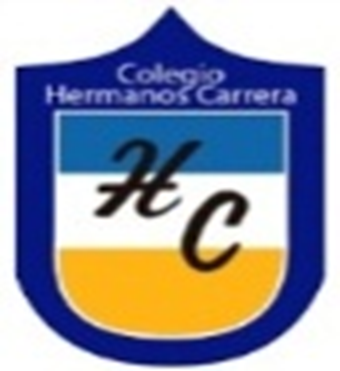 ENGLISH 4TH GRADE
MISS MARÍA FERNANDA FERNÁNDEZ JELDRES
OBJETIVE: TO LEARN THE VOCABULARY ABOUT MEANS OF TRANSPORTATION AND ITS CLASIFICATION.
OBJETIVO: APRENDER EL VOCABULARIO SOBRE LOS MEDIOS DE TRANSPORTE Y SU CLASIFICACIÓN.

DO YOU KNOW ANY MEANS OF TRANSPORTATION IN ENGLISH?
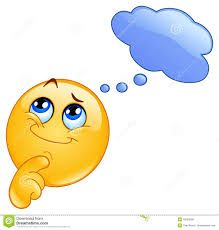 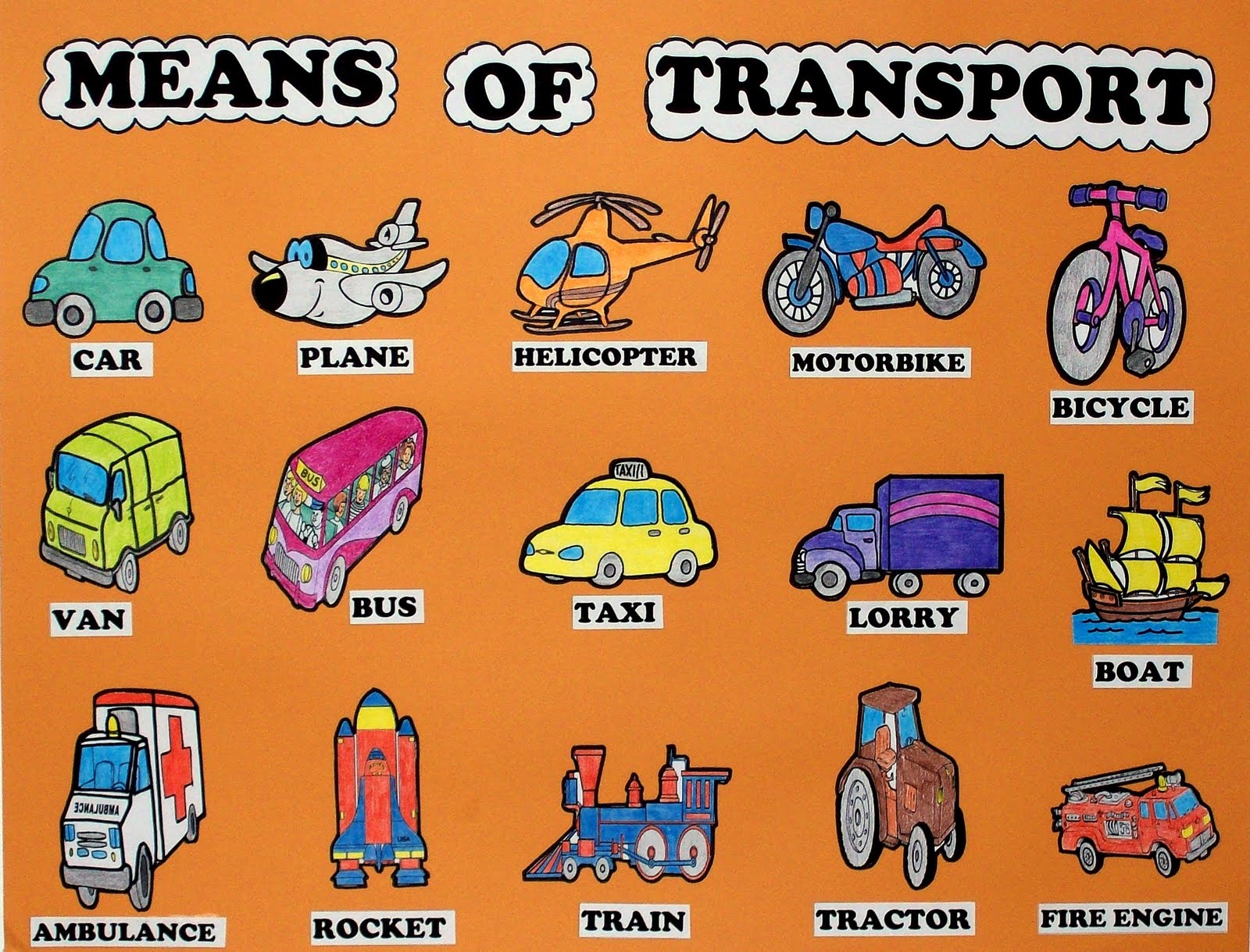 MEANS OF TRANSPORT.
MEANS OF TRANSPORTATION VOCABULARY.
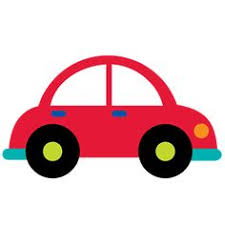 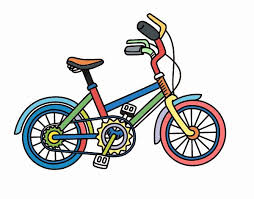 Means of transportation VOCABULARY
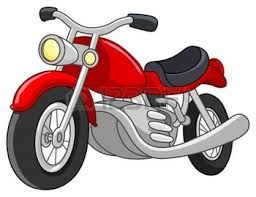 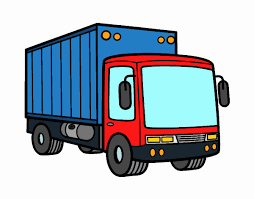 MEANS OF TRANSPORTATION VOCABULARY.
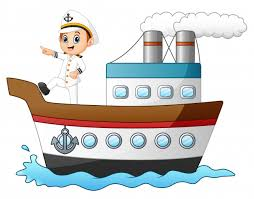 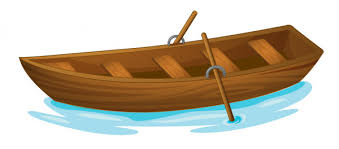 MEANS OF TRANSPORTATION VOCABULARY.
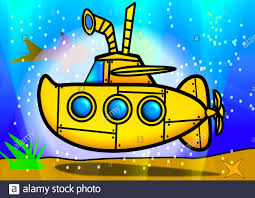 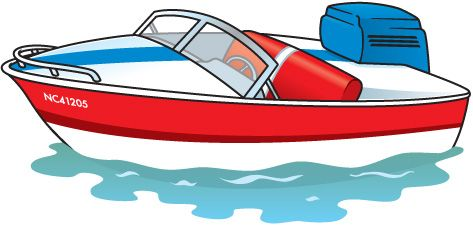 MEANS OF TRANSPORATION VOCABULary.
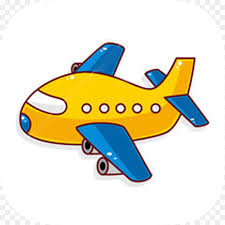 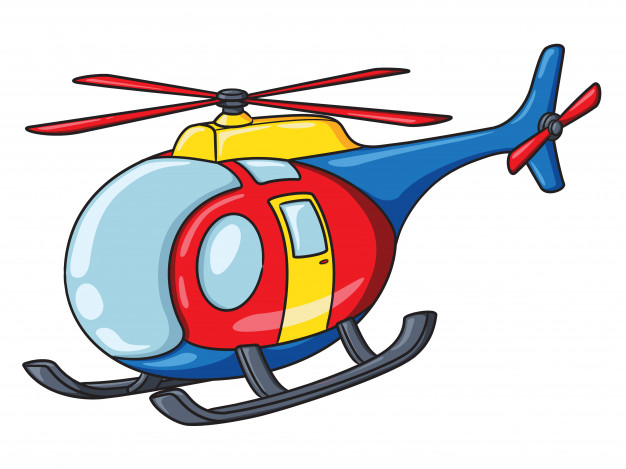 MEANS OF TRANSPORTATION VOCABULARY.
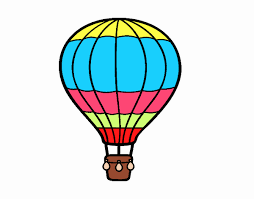 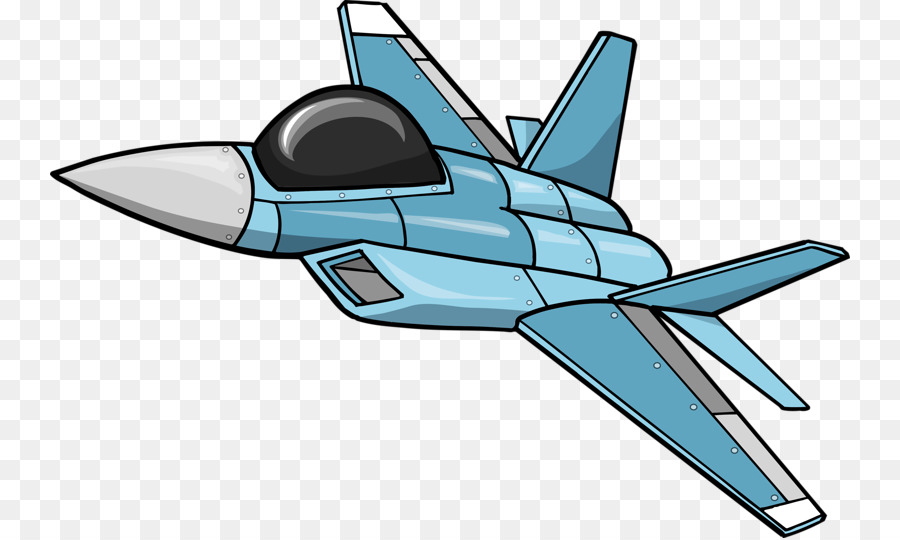 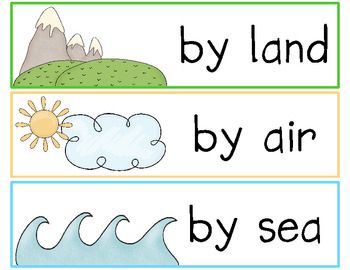 MEANS OF TRANSPORTATION CAN BE CLASSIFY
SOME EXAMPLES
A CAR TRAVELS BY LAND.
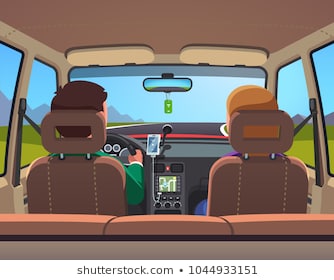 SOME EXAMPLES
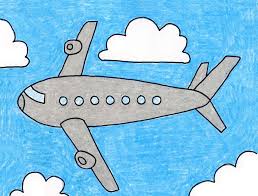 A PLANE TRAVELS BY AIR.
SOME EXAMPLES.
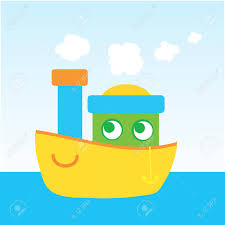 A SHIP TRAVELS BY WATER.
LET’S CLASSIFY SOME MEANS OF TRANSPORTATION.
CAR	PLANE		SHIP		BYCICLE		HELICOPTER		MOTORBOAT

 MOTORBIKE		HOT AIR BALLON		SUBMARINE		TRUCK		BOAT  
								JET PLANE
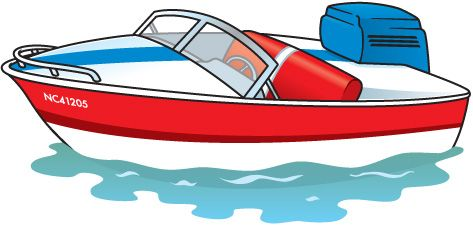 Helicopter
Plane
Hot air ballon
Boat
Ship
Motorboat
EXIT TICKET!
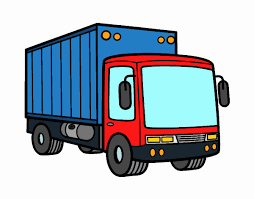 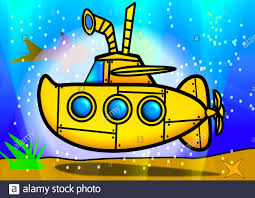 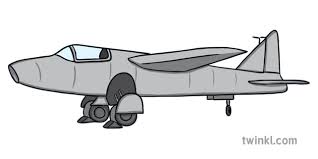 Plane
Jet plane
Helicopter
Car
Bycicle
Truck
Ship
Submarine
Boat